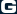 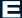 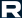 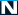 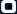 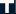 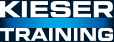 +
=
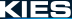 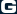 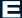 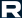 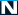 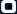 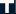 +
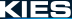 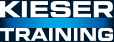 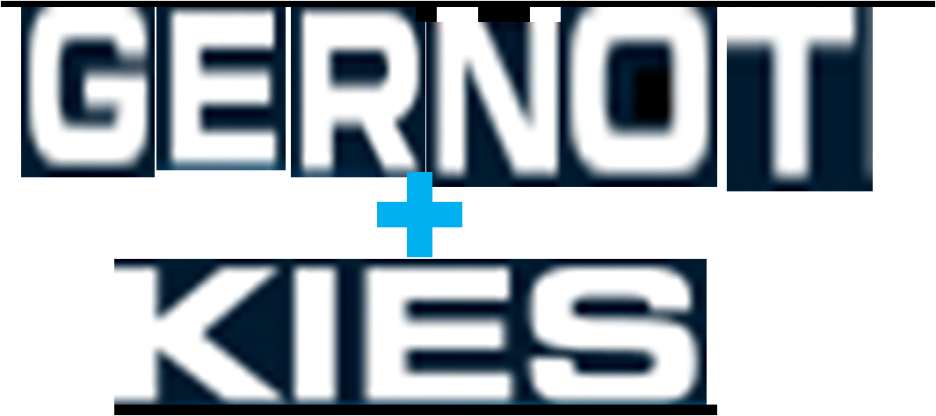 =